Муниципальное бюджетное дошкольное образовательное учреждение «Детский сад № 8 «Колокольчик» Каменского района Алтайского края
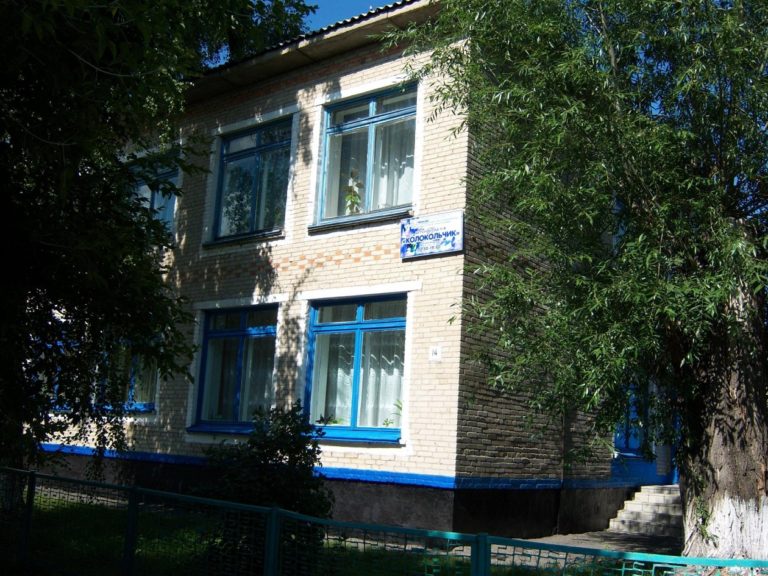 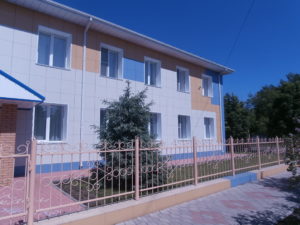 Муниципальный конкурс «Детский сад - лидер дошкольного образования Каменского района»
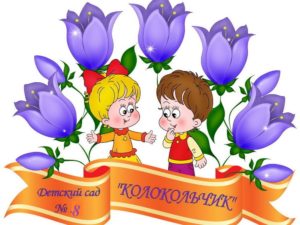 Девиз
МБДОУ «Детский сад № 8»
Ребенок – это маленький росток,
Который холим, любим и лелеем.
Ребенок – это маленький цветок,
Мы всей душой его согреем.
Пусть на большом его пути
Погода будет только ясной.
Расти же, Колокольчик наш, расти
И превратись в цветок прекрасный!
В ДОУ работают 18 воспитателей, старший воспитатель,  учитель-логопед,  2 музыкальных руководителя, 2 инструктора по физической культуре, заведующий. 100% педагогов имеют педагогическое образование, 32% из них – высшее педагогическое образование. В течение трёх лет повысили квалификацию 23 педагога (100%). 
1 педагогический работник имеет звание «Почетный работник общего образования», 2 педагога награждены Грамотами Министерства образования и науки РФ, 4 – Грамотой Управления Алтайского края по образованию и делам молодежи, 5 – Грамотой Управления образования Администрации Каменского района.
Педагогический коллектив принимает активное участие в смотрах,  конкурсах профессионального мастерства, что способствует повышению имиджа дошкольного учреждения, позволяет реализовывать творческие способности педагогов и воспитанников, повышать качество образования в ДОУ.
Приоритетные направления деятельности ДОУ
Социально-коммуникативное развитие
Развитие 
игровой деятельности
Духовно-нравственное 
воспитание
Формирование позитивных установок 
к труду и творчеству
Ранняя профориентация
Художественно-эстетическое развитие
Приобщение к истокам русской народной культуры, 
искусству русского народа
Изобразительная деятельность
Театрализованные игры
Музыкальная деятельность
Конструктивно-модельная деятельность
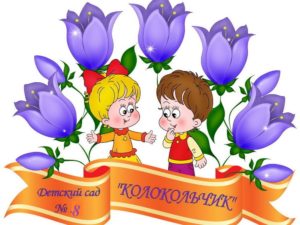 Цель деятельности учреждения в рамках приоритетных направлений
Создание благоприятных условий для полноценного проживания ребенком дошкольного детства, с помощью проектирования социальных ситуаций развития ребенка и развивающей предметно-пространственной среды, обеспечивающих позитивную социализацию, мотивацию и поддержку индивидуальности детей через общение, игру, познавательно-исследовательскую деятельность и другие формы активности
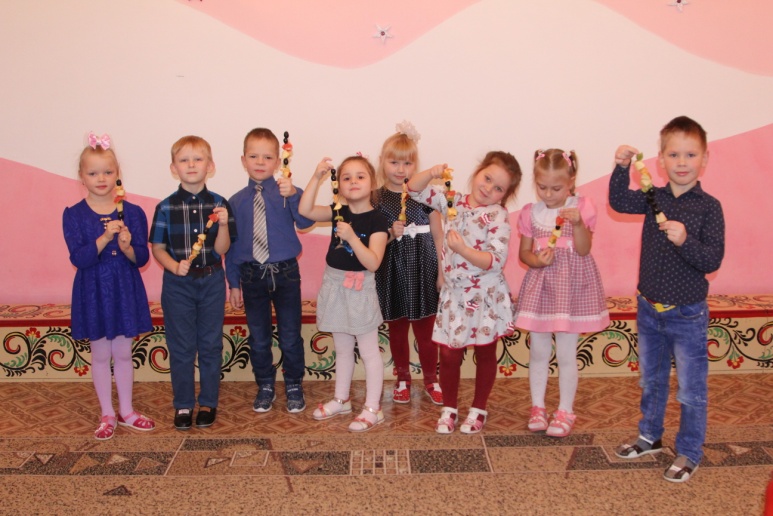 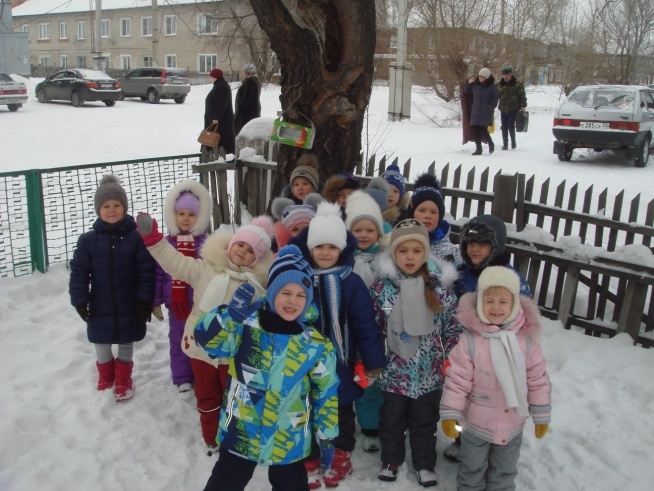 Задачи деятельности ДОУ в рамках выбранных приоритетных направлений
Обеспечить условия для охраны жизни и укрепления физического и психического здоровья детей, формирования потребности к здоровому образу жизни.  
Формировать духовно-нравственное отношение и чувство сопричастности к родному дому, семье, детскому саду, городу, стране, к культурному наследию своего народа средствами проектной деятельности и системы мероприятий по ранней профориентации дошкольников.
Модернизировать условия, способствующие реализации художественно-эстетического развития и воспитания дошкольников, их творческого потенциала посредством различных видов художественной деятельности и использования современных форм  работы с учётом ФГОС ДО. 
Способствовать вовлечению родителей воспитанников в образовательный процесс ДОУ, используя современные формы взаимодействия с семьёй.
Определить и реализовать на практике организационные условия установления партнерства дошкольного образовательного учреждения с организациями, выбрать формы эффективного сотрудничества.
Для реализации задач приоритетных направлений в ДОУ разработаны и реализуются:
Программа социально-нравственного развития детей дошкольного возраста «Духовно - нравственное воспитание сказкой»

Программа социально-нравственного и художественно-эстетического развития дошкольников «Приобщение детей к русской народной культуре через разные формы организации образовательной деятельности»
Рабочая программа нравственно-патриотического воспитания детей дошкольного возраста «От родного порога»

Программа нравственно-патриотического и художественно-эстетического развития детей 3-7 лет «Фольклорный праздник – как основа приобщения детей к истокам русской народной культуры»

Программа по художественно-эстетическому развитию средствами нетрадиционных техник рисования «Юный художник» (для детей 5-7 лет)

Рабочая программа художественно-эстетического развития детей 6-7 лет "Пластилиновая фантазия"
Результаты сформированности духовно-нравственных качеств дошкольников по итогам 2017-2019 гг представлены в диаграмме:
В нашем ДОУ успешно реализованы проекты по ранней профориентации во всех возрастных группах.
Свою главную задачу по данному направлению мы определяем как: осуществление ознакомления дошкольников с трудом взрослых с учетом современного регионального и муниципального рынка труда.
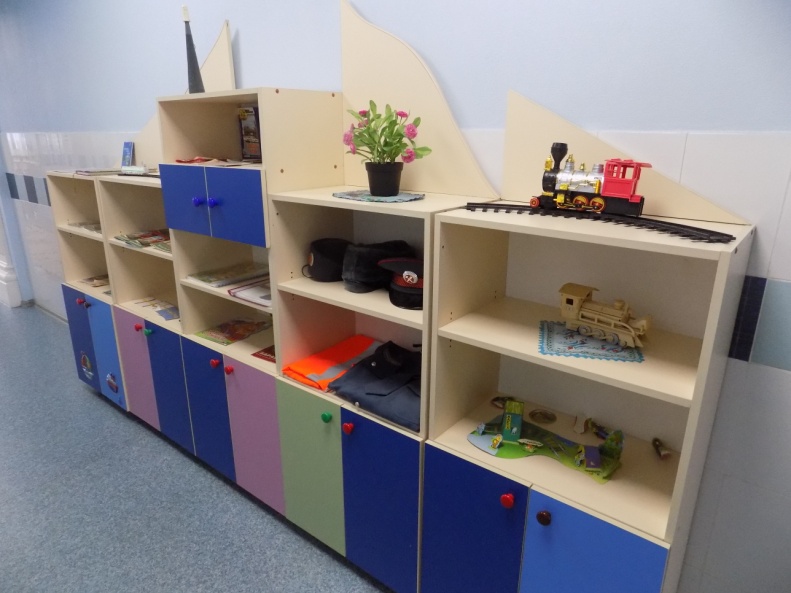 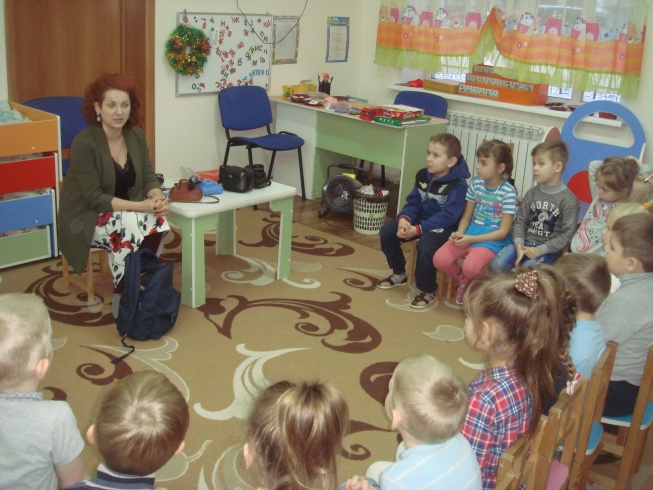 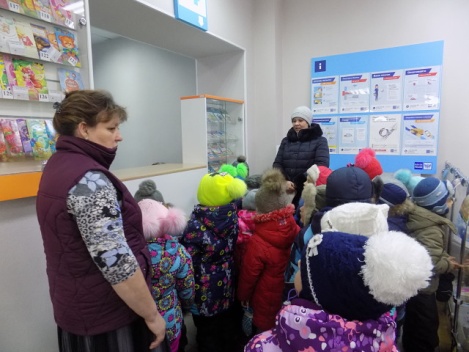 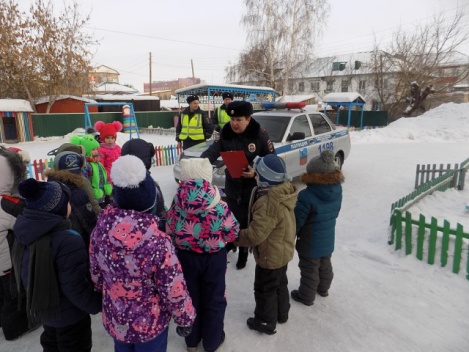 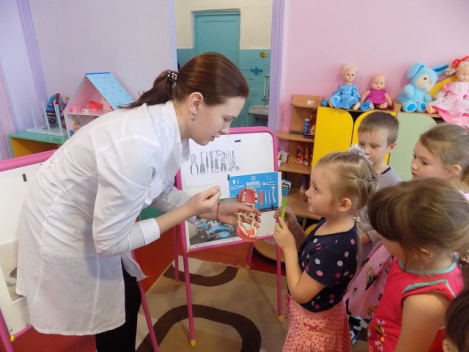 В 2018-2019 учебном году по направлению ранней профориентации были получены следующие результаты:
Результативность работы по  художественно-эстетическому развитию дошкольников (на конец учебных гг)
Основными направлениями работы по воспитанию у детей потребности в здоровом образе жизни являются:  
формирование гигиенических навыков;
формирование представлений о том, что является полезным и вредным для здоровья;  
формирование потребности в ежедневных занятиях спортом;
развитие представлений о здоровой пище, о витаминах, о вреде и пользе отдельных видов продуктов.
Физическое развитие
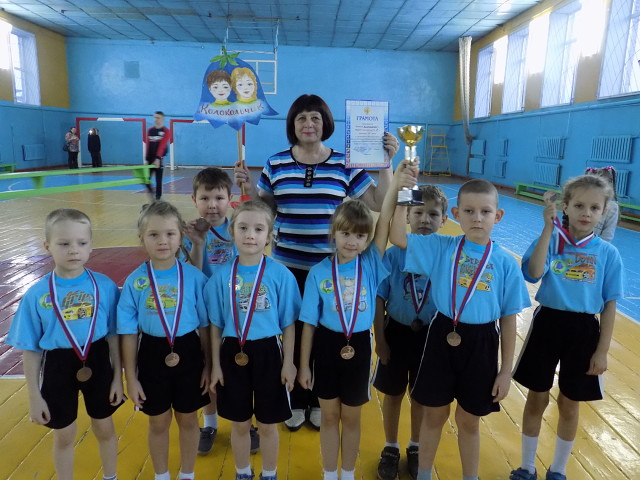 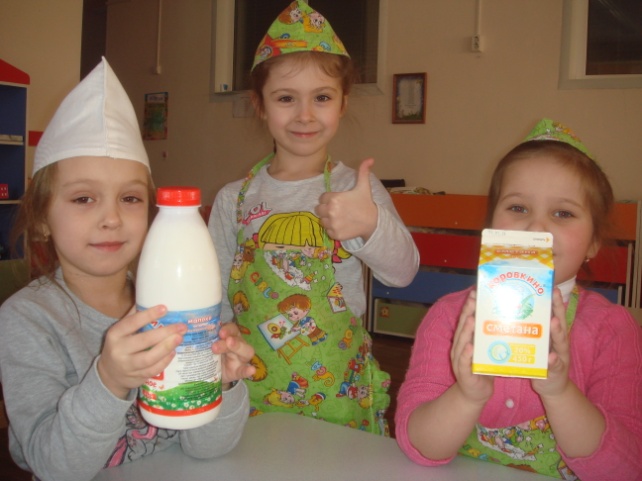 В ДОУ функционирует:
Родительский клуб «Остров Детства»
Консультационный пункт для родителей (законных представителей) детей раннего и дошкольного возраста не посещающих ДОУ
«Родительский патруль» по соблюдению родителями правил дорожного движения
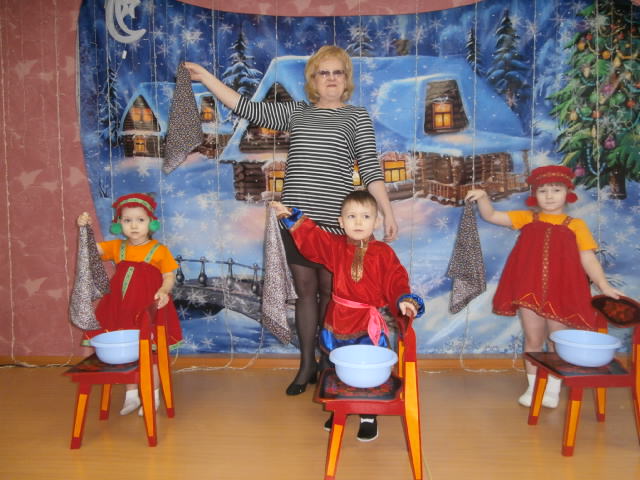 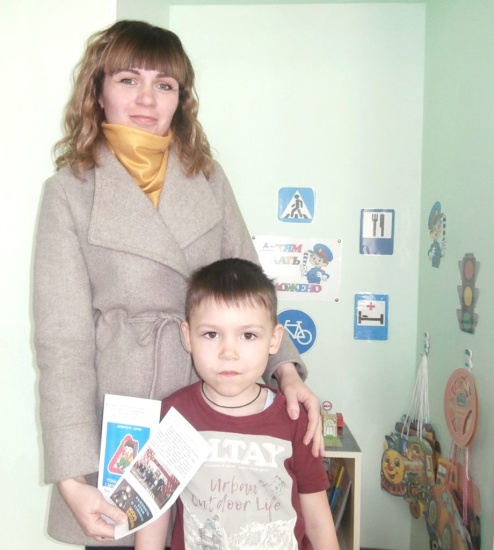 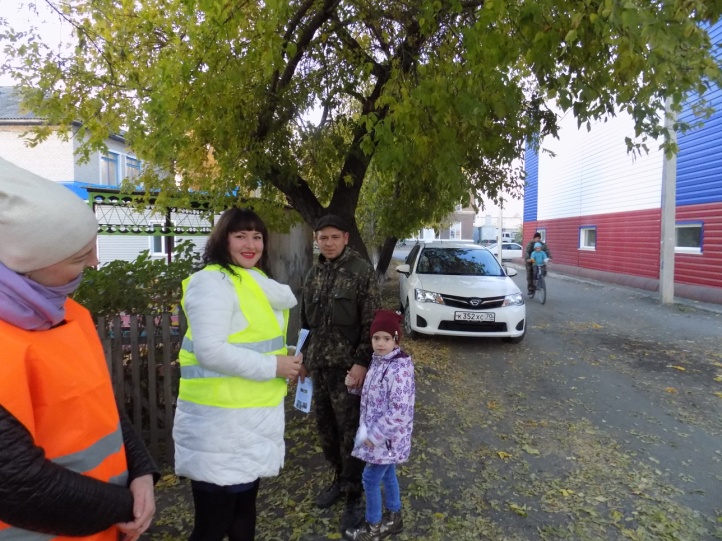 Перспективы реализации выбранного направления мы видим в том, чтобы:
обеспечить постепенное воспитание у ребёнка ясного понимания вещей окружающего мира, возведение добрых инстинктов детской натуры в сознательное стремление к идеалам добра и нравственности и, наконец, постепенное формирование и становление самостоятельной, инициативной, активной личности, способной к сочувствию и сопереживанию;
создавать благоприятные условия для формирования основ базовой культуры личности, подготовки к жизни в современном обществе, формирования ценностных представлений дошкольников о многообразии мира профессий;
обновлять предметно-пространственную среду в каждой возрастной группе и на участке детского сада в соответствии с особенностями каждого возрастного этапа, с учетом индивидуальных особенностей детей;  
создавать проекты многостороннего, взаимовыгодного партнерства дошкольного учреждения и организаций, в том числе в сфере работы с семьей.
Наш детский сад является начальной ступенью для формирования личности, любящей и знающей обычаи и традиции своего народа. Наши воспитанники будут настоящими ценителями и патриотами своей Родины.
Наш д/сад – это команда профессионалов, коллектив единомышленников, творческие дети, инициативные родители, надёжные социальные партнёры.
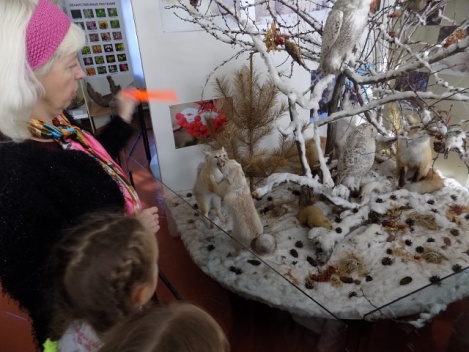 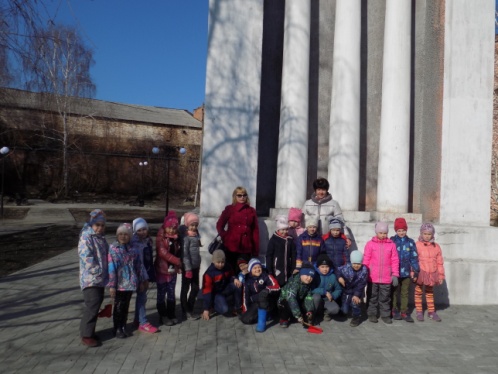 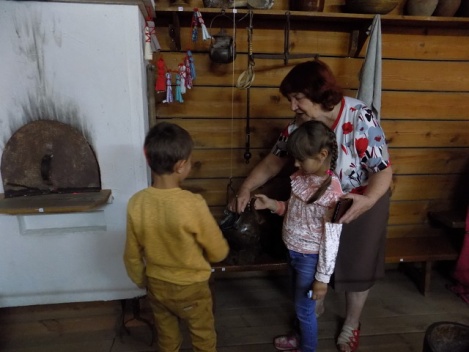 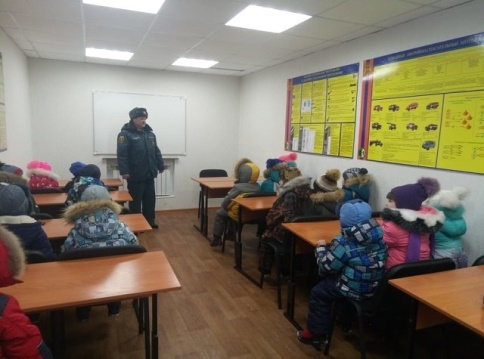 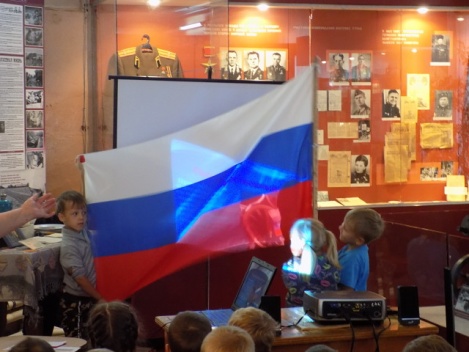 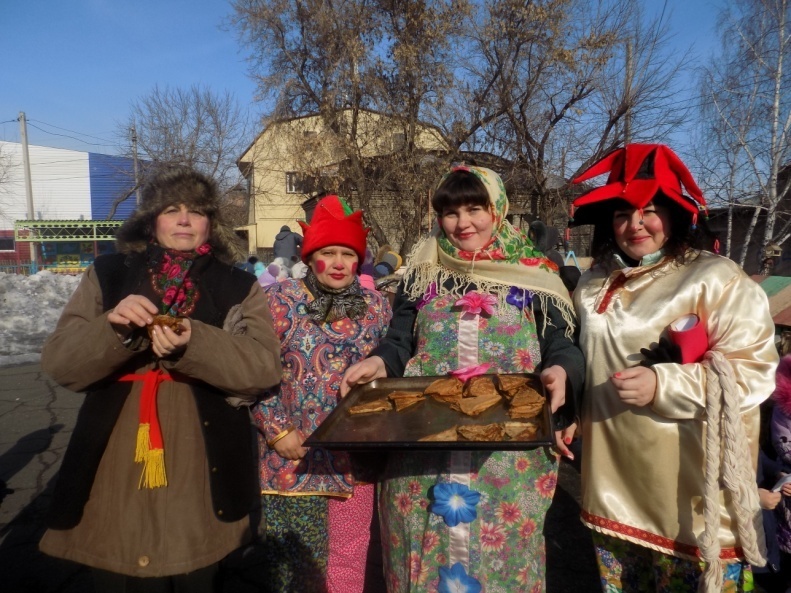 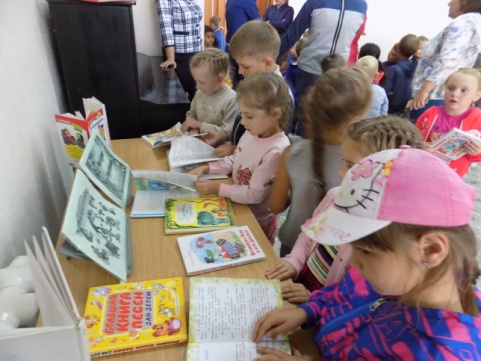 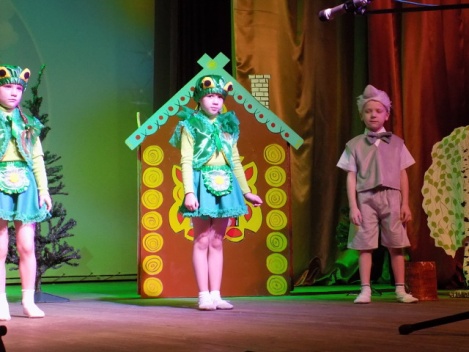 Спасибо за внимание!